LEVANDULE LÉKAŘSKÁ
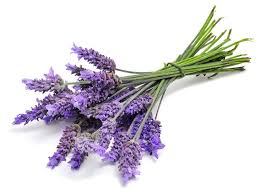 Jméno: Šárka Hamplová 
Předmět: Léčivé rostliny
Datum: 22.10. 2016
LEVANDULE LÉKAŘSKÁ
Popis: 
lat. název: Lavandula angustifolia
čeleď: hluchavkovité
léčivá a aromatická rostlina
trvalka vysoká 60 - 120 cm
větvený stálezelený polokeř
květy  fialové barvy (modré, růžové i bílé)
doba kvetení červen až srpen
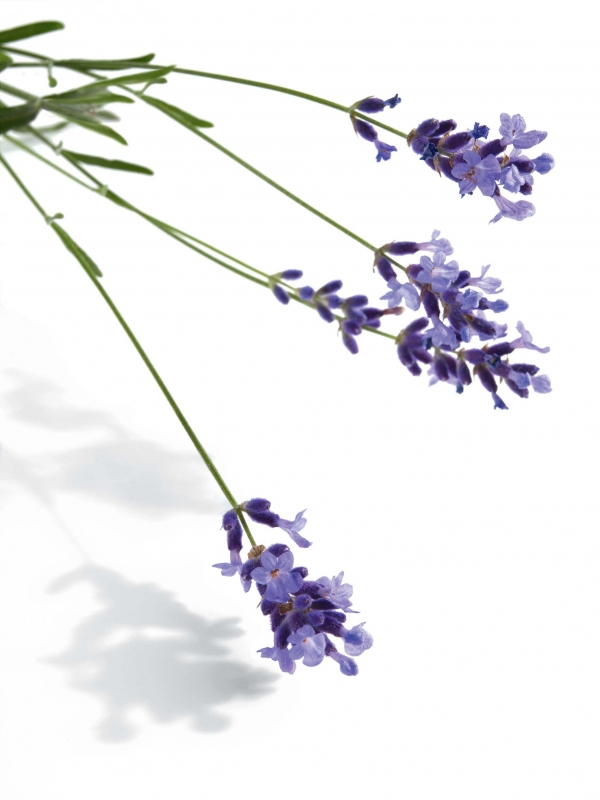 LEVANDULE LÉKAŘSKÁ
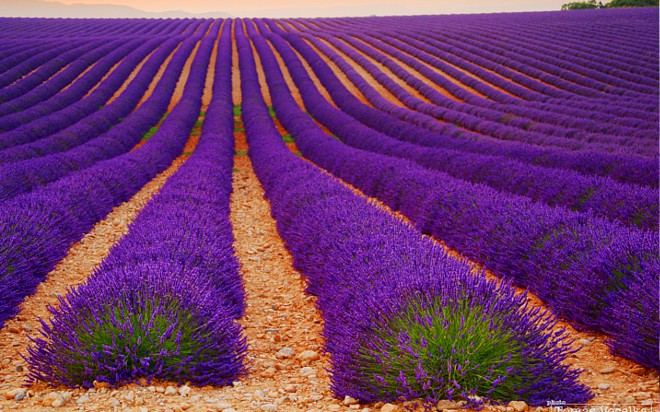 Výskyt: 
Jižní Francie v Provance 
Alžírsko

Sběr:
větratelná a tmavá místnost
zavěsit trsy květem dolů
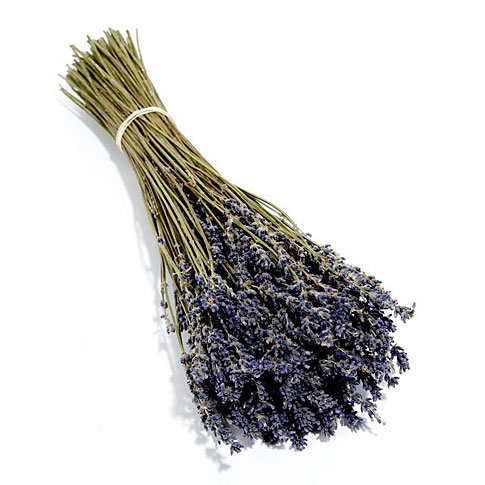 LEVANDULE LÉKAŘSKÁ
Pěstování:
slunná místa
zalévat zřídka
2x ročně ostříhat květy
jaro nebo podzim ostříhat
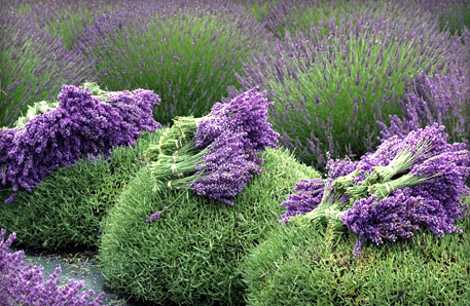 LEVANDULE LÉKAŘSKÁ
Použití:
koupele
oleje, parfémy
kuchyň
šatník
nespavost
deprese
bolesti hlavy 
migrény
poranění
spáleniny
ekzémy
plísně
záněty, vředy
trávení, nadýmání
revma
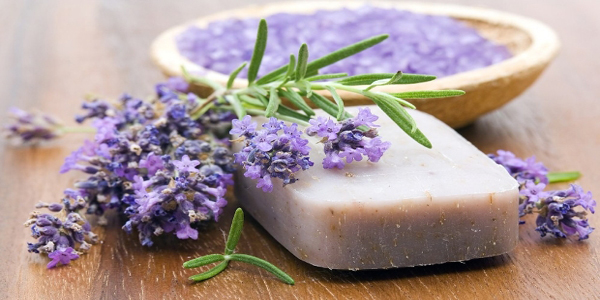 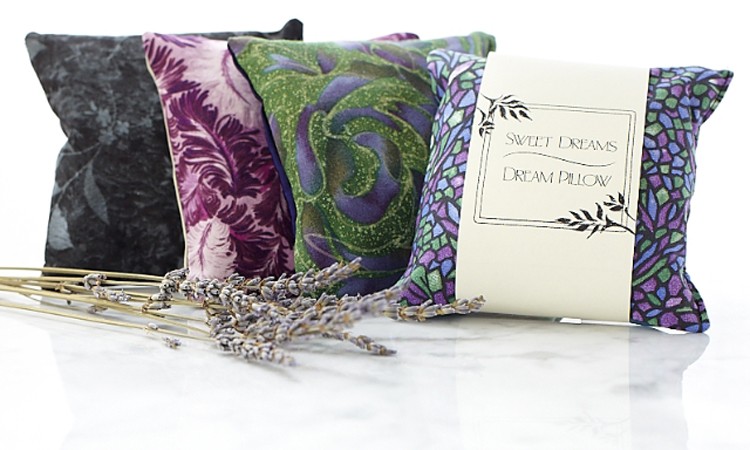 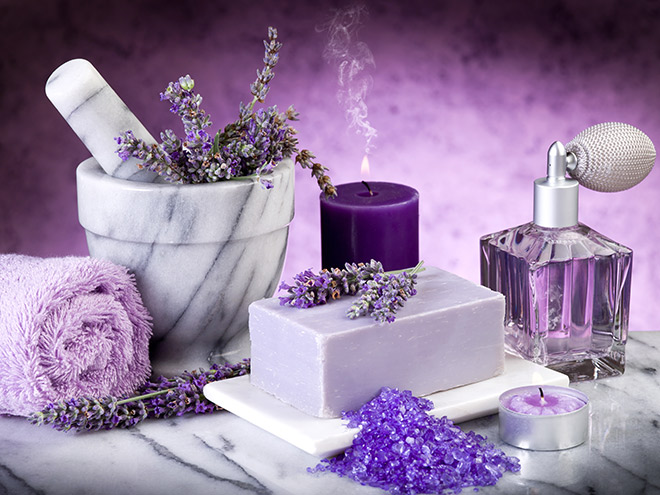 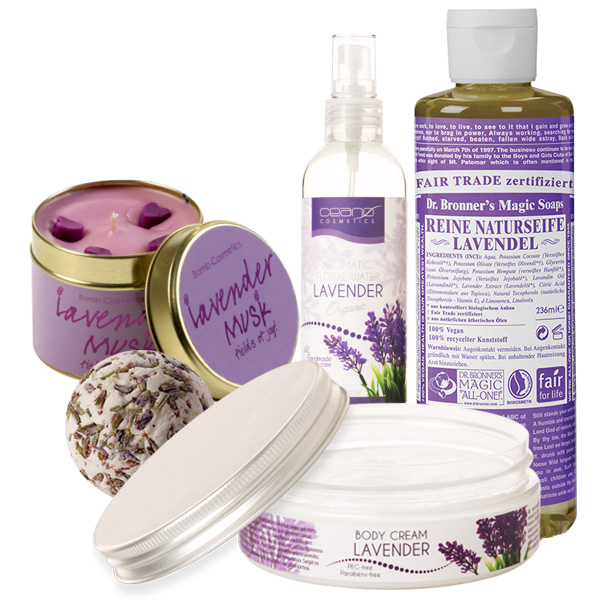 LEVANDULE LÉKAŘSKÁ
Negativa: 
omamné účinky při předávkování
čaje a odvary nejsou vhodné pro těhotné, kojící matky a malé děti
silice mohou na kůži způsobit podráždění a dermatitidu
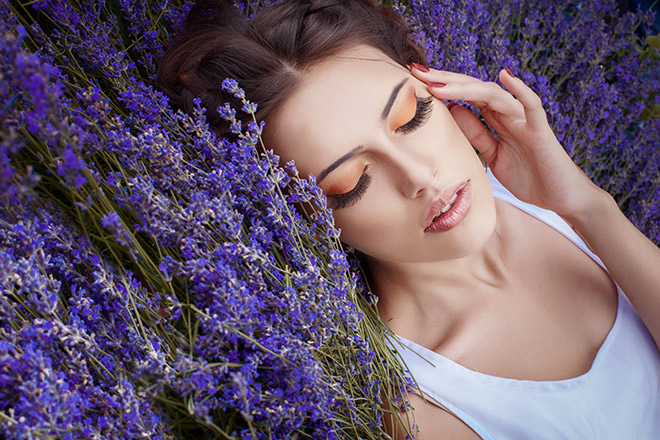